Figure 5. Changes in EPSP duration with somatic membrane potential in RS, FS and ANP neurons. (A) Effects of ...
Cereb Cortex, Volume 14, Issue 5, May 2004, Pages 530–542, https://doi.org/10.1093/cercor/bhh015
The content of this slide may be subject to copyright: please see the slide notes for details.
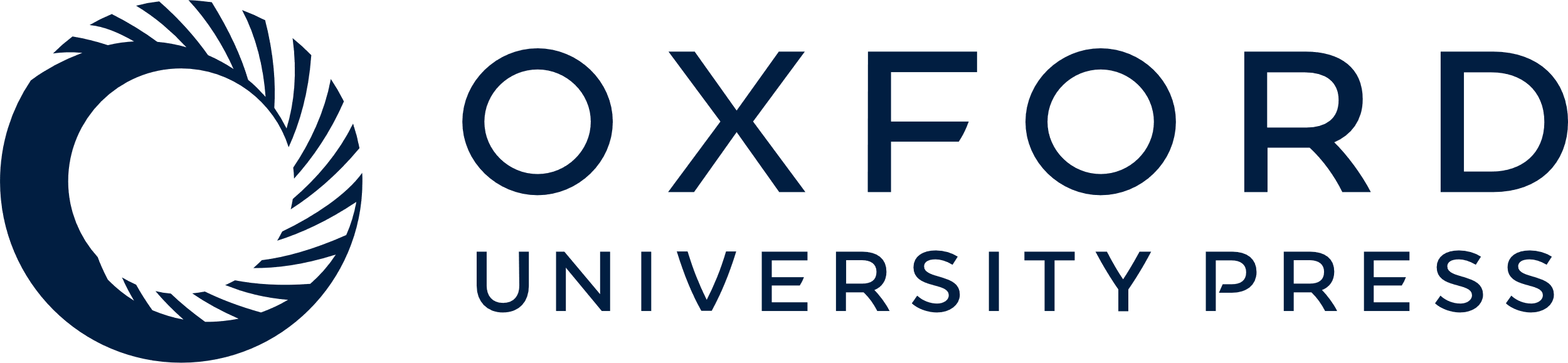 [Speaker Notes: Figure 5. Changes in EPSP duration with somatic membrane potential in RS, FS and ANP neurons. (A) Effects of depolarization on EPSP-LD duration in RS, FS and ANP cells. The graphs show EPSP-LDs (average of 10 consecutive sweeps) elicited at the indicated membrane potentials and at an intermediate potential of –55 mV. Labels for scale bars in RS apply also to FS and ANP. The EPSP-LD duration was increased in RS neurons, reduced in FS cells and not changed in ANP cells. The graphs show the EPSP-LD duration at –75 and –50 mV (each symbol type represents a different cell, *significantly different from –75 mV, paired t-test, P < 0.05). (C) The voltage-dependence of EPSP and EPSP-LD integral in RS cells (left), FS (middle) and ANP neurons (right). Integrals were measured at each indicated membrane potential, normalized relative to that measured at –65 mV and averaged across cells. The integrals of both synaptically evoked EPSPs (squares) and EPSP-LDs (circles) were enhanced by depolarization in RS neurons (EPSP-LDs: n = 5 cells; EPSPs, n = 5 cells). In FS cells (EPSP-LDs: n = 5 cells; EPSPs, n = 6 cells), the integral of both EPSP-LDs and EPSPs was reduced at depolarized potentials. In ANP neurons EPSP and EPSP-LD integral did not change significantly with membrane potential (EPSP-LDs: n = 5 cells; EPSPs, n = 3 cells).


Unless provided in the caption above, the following copyright applies to the content of this slide:]